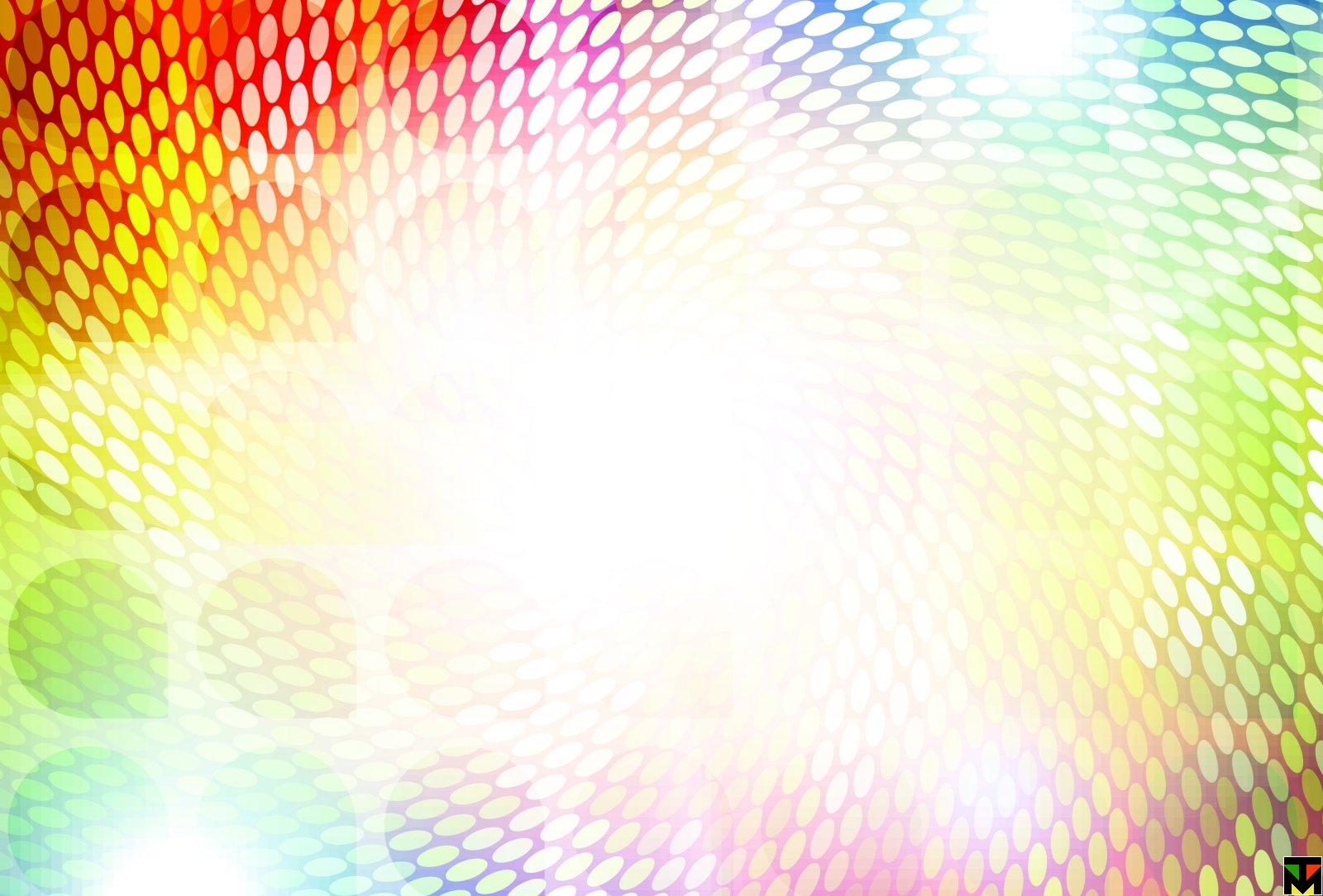 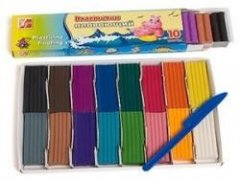 Пластилиновая ромашка
Урок трудового обучения
1 класс
Подготовила Зубова Ирина Дмитриевна
МОУ СОШ №1 г.Фрязино
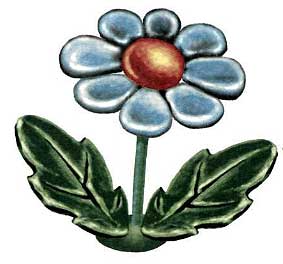 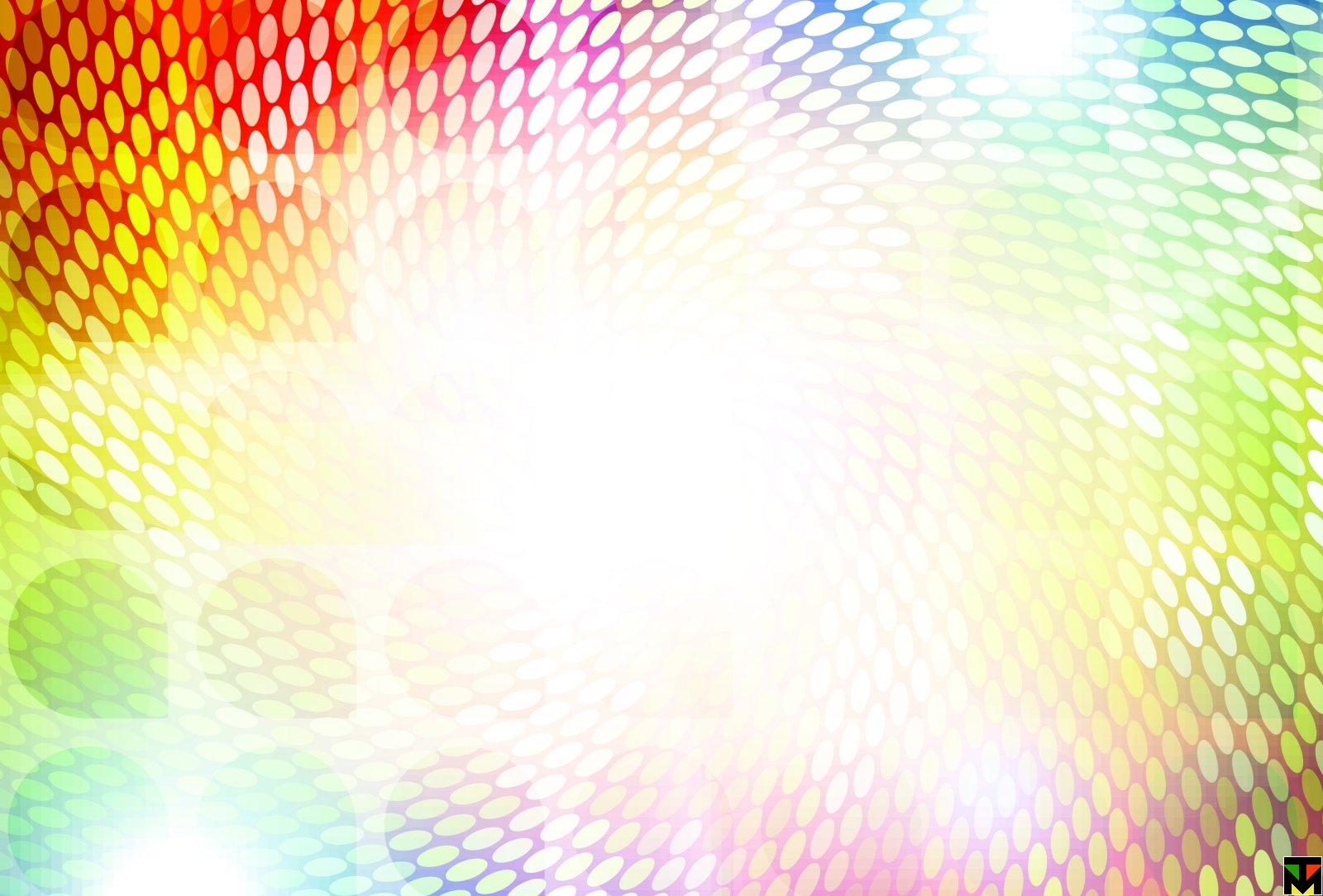 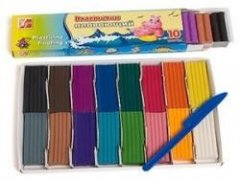 ромашка
Шёл я лугом по тропинке, 
 Видел солнце на травинке. 
 Но совсем не горячи солнца белые лучи.
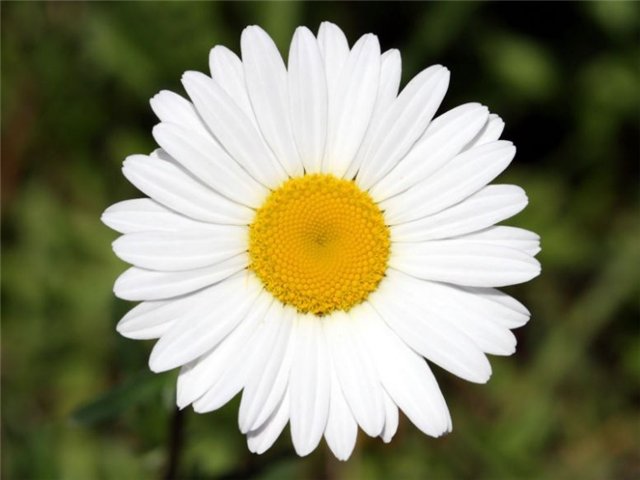 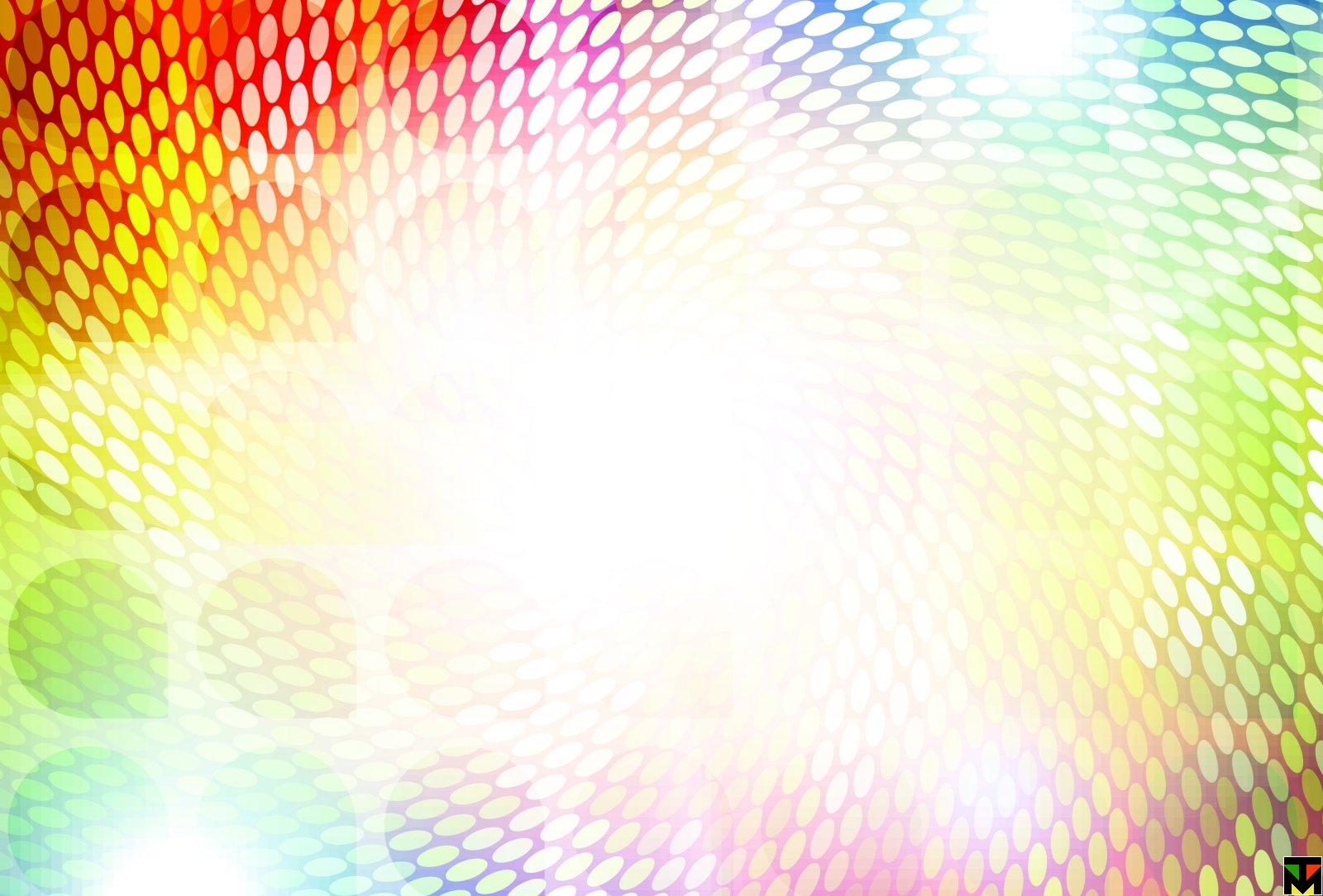 Подготовим рабочее место
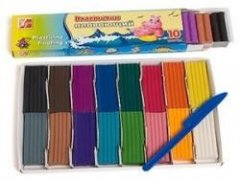 Пластилин.
Тряпочка.
Доска.
Стеки.
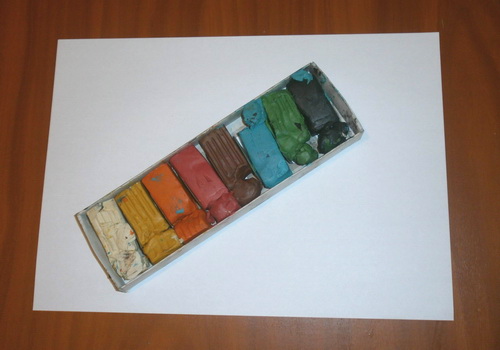 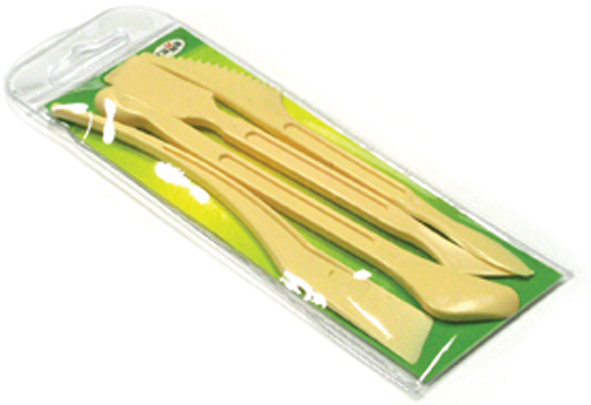 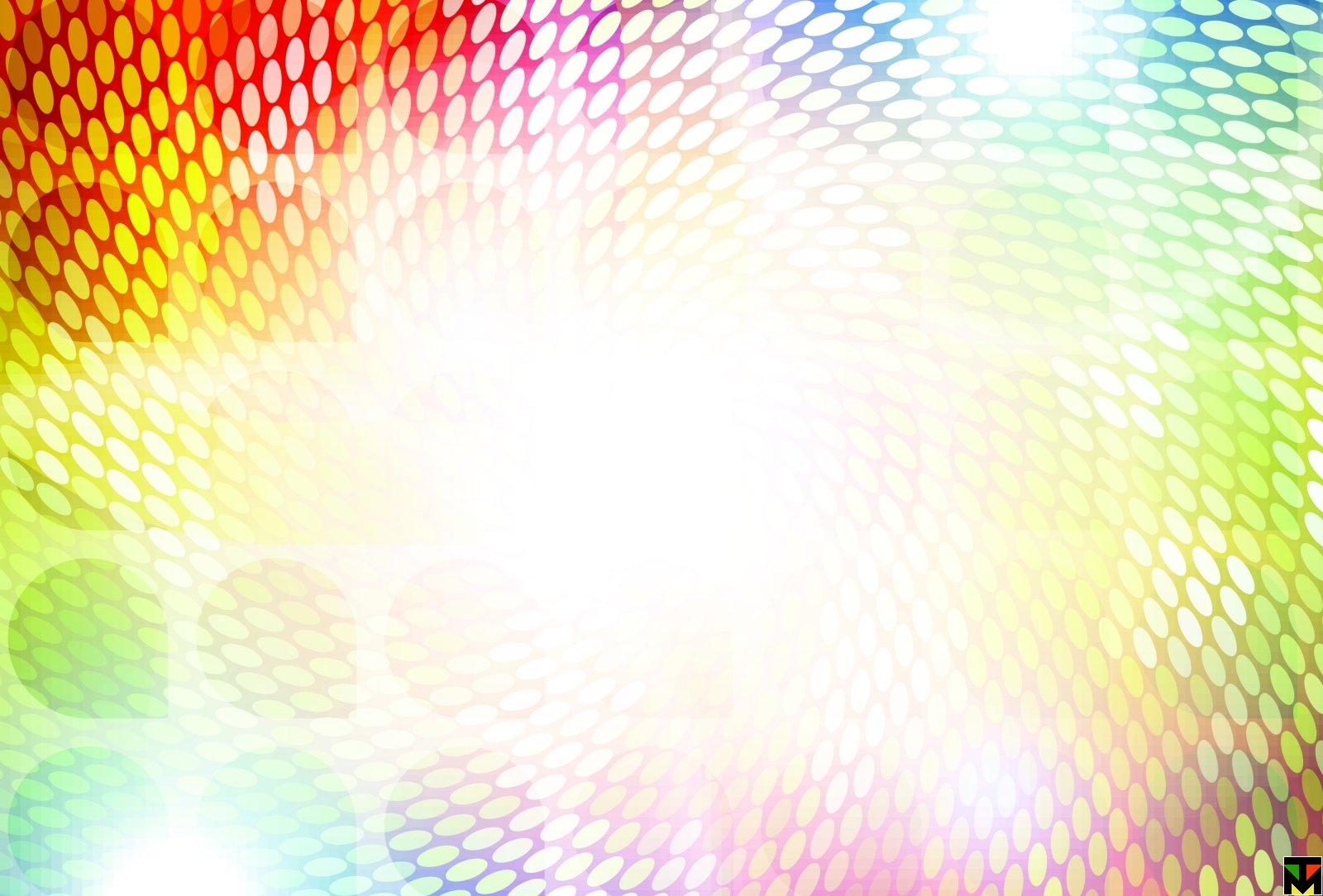 Какого цвета возьмём пластилин?
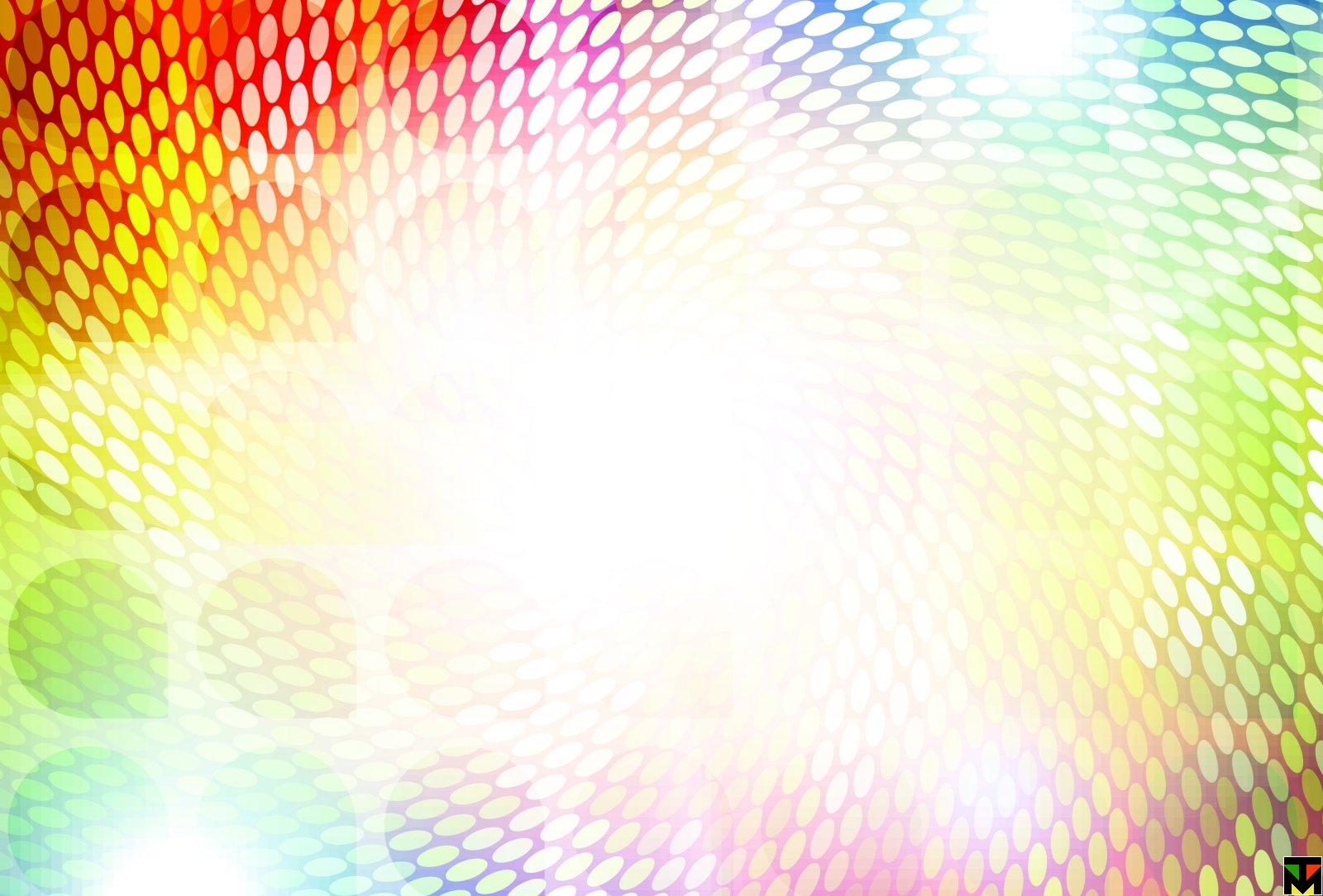 1. СЕРЕДИНКА ЦВЕТКА

Раскатываем кусочек пластилина в шар; сплющиваем в пряник или лепёшку; делаем дырочки спичкой (зубочисткой).
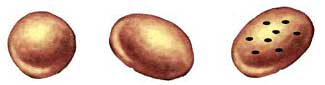 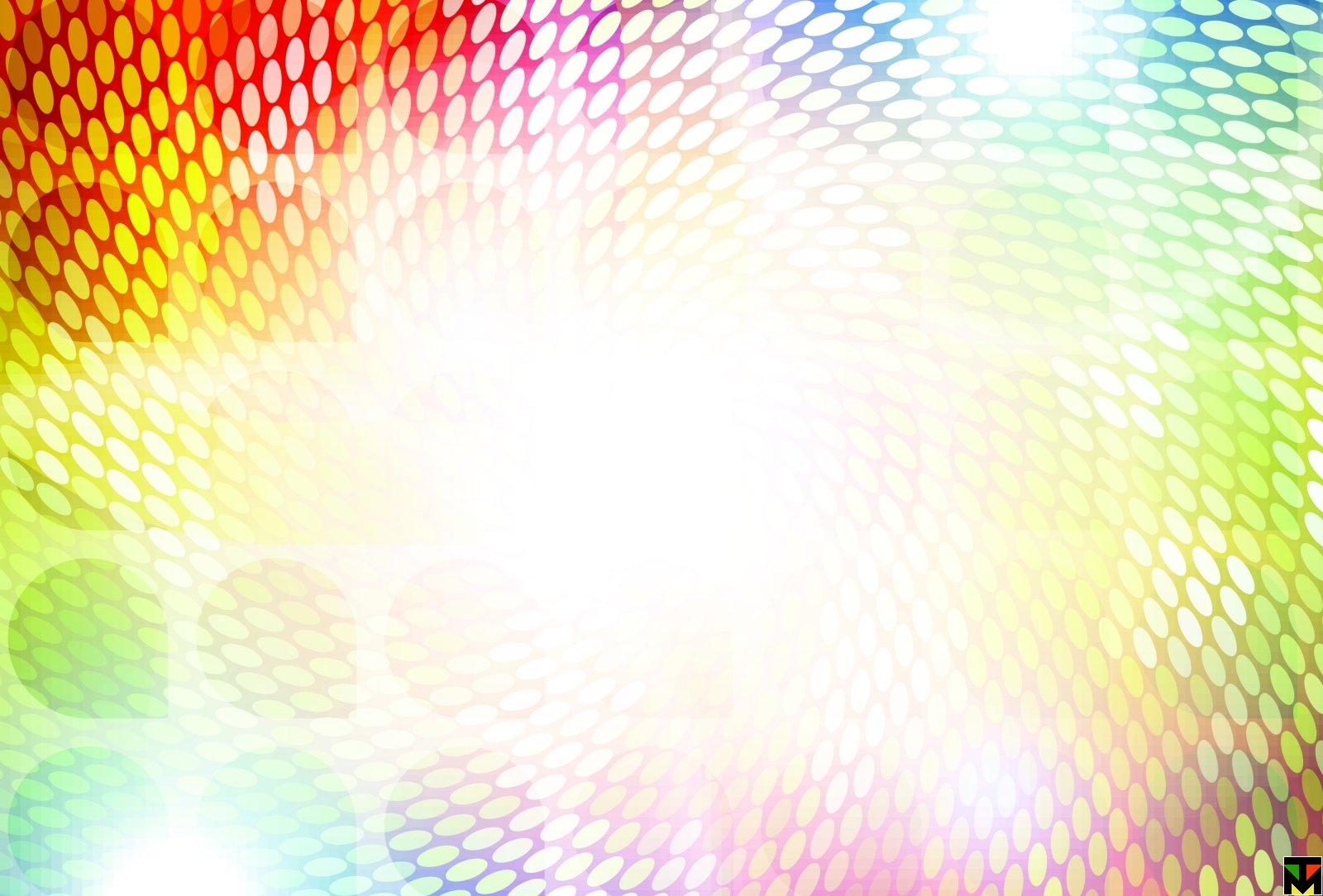 2. ЛЕПЕСТКИ

Отщипываем 5-7 кусочков; раскатываем столбики, сплющиваем и заостряем с одного конца.
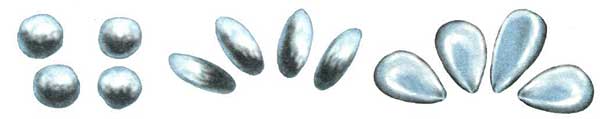 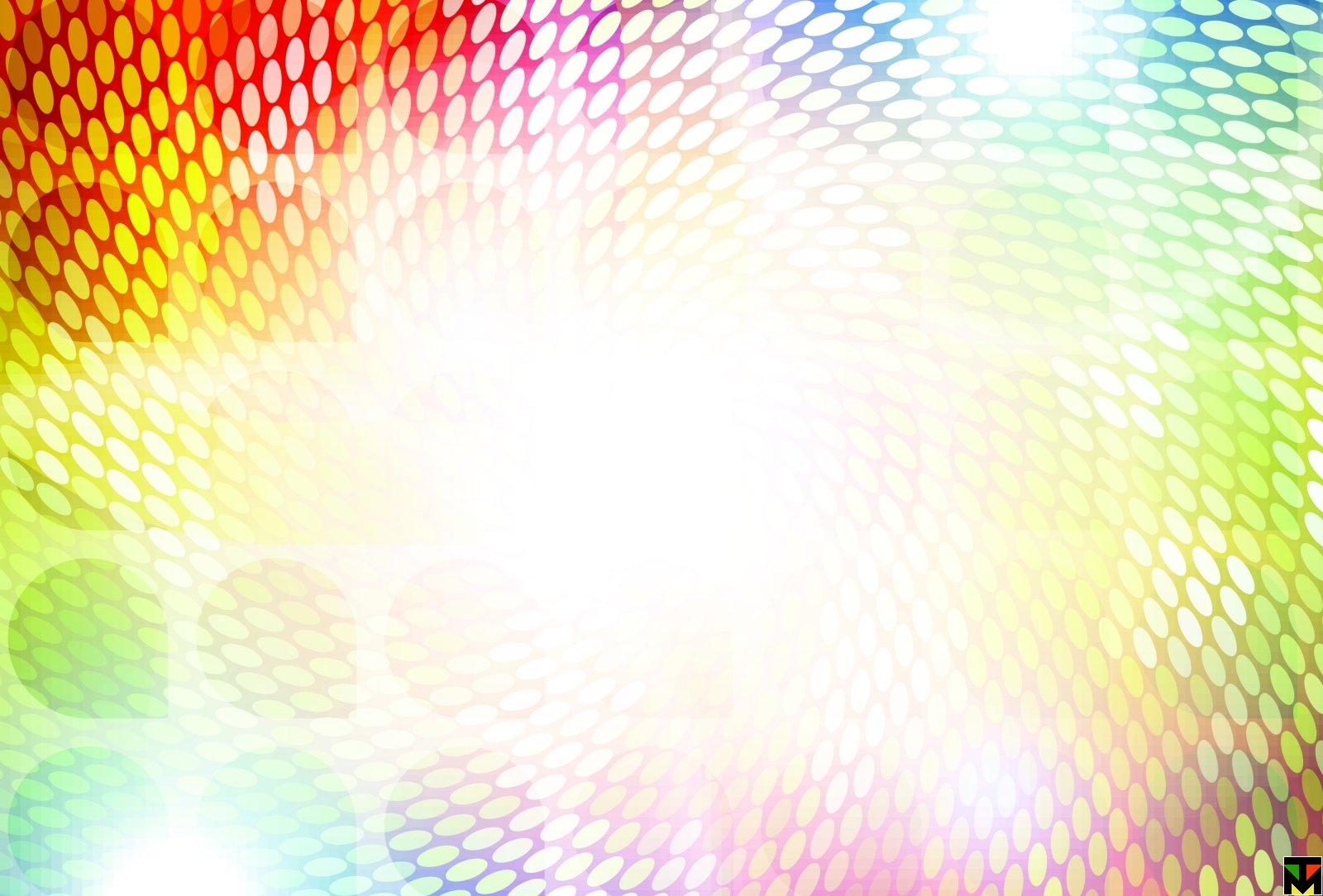 3. ЛИСТОЧКИ

Раскатываем столбики; сплющиваем; вырезаем зубчики; «рисуем» жилки стекой или зубочисткой.
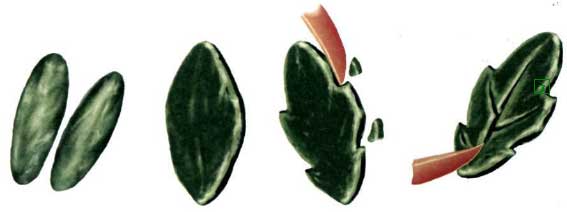 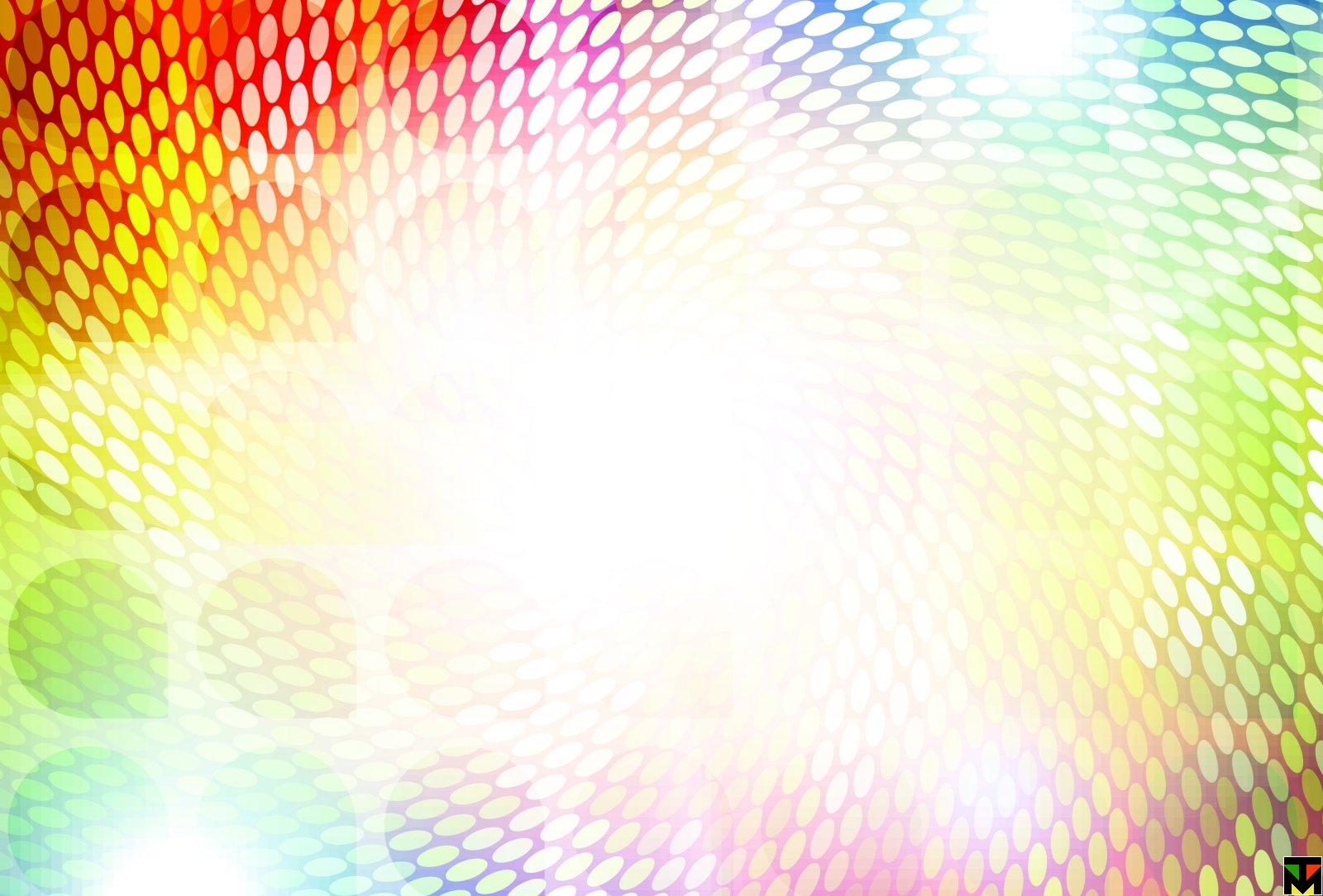 Выставка работ
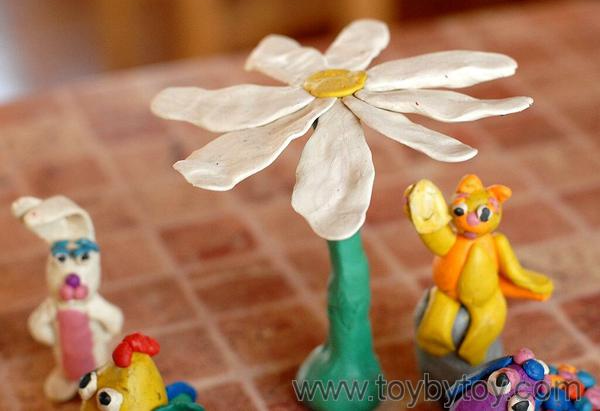 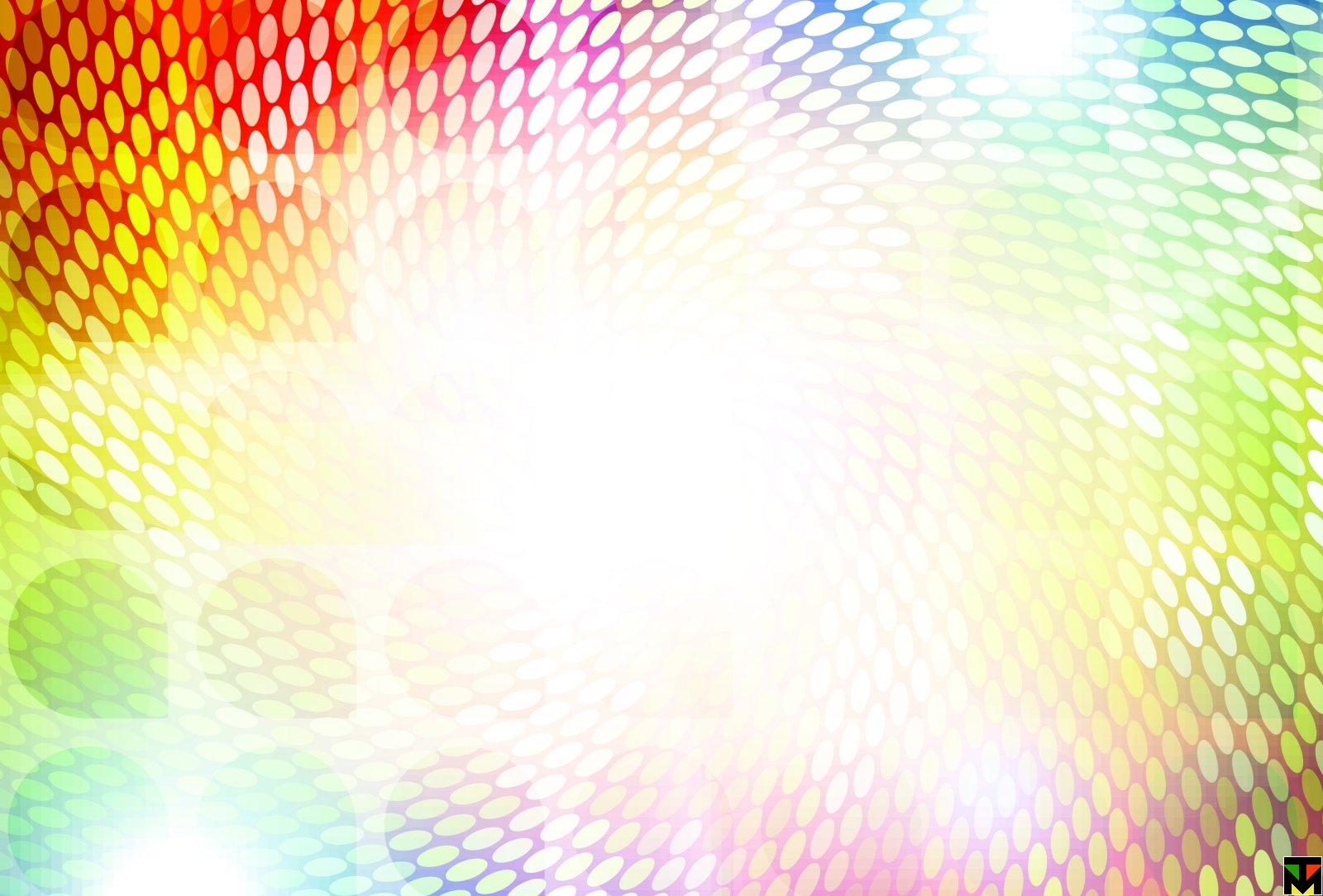 Спасибо за работу!!!
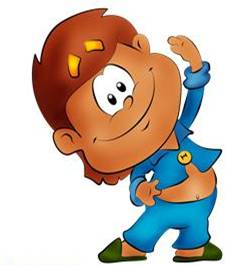